Isotope Kick-Off Meeting
August 3, 2018
Isotope Program Kick Off Meeting August 3, 2018
1
Background
Isotope production was proposed in the 2012 Strategic Planning exercise 
Submitted proposal to DOE in 2012
“Synthesizing Isotopes Using Energy Recovered Linacs”
PI was Andrew Kimber, only JLab involved
DOE told us we needed collaborators with isotope expertise
Tried to submit a proposal to DOE in 2014; missed deadline
Collaborators: Doug Wells, Jamal Zweit and colleagues at VCU
Submitted proposal to DOE in 2016
Same collaborators
No official response
Reviewed well (informal communication)
We prepared to submit proposal in 2018
Informed that our 2016 proposal is funded
JLab situation has changed
CEBAF not available for irradiations
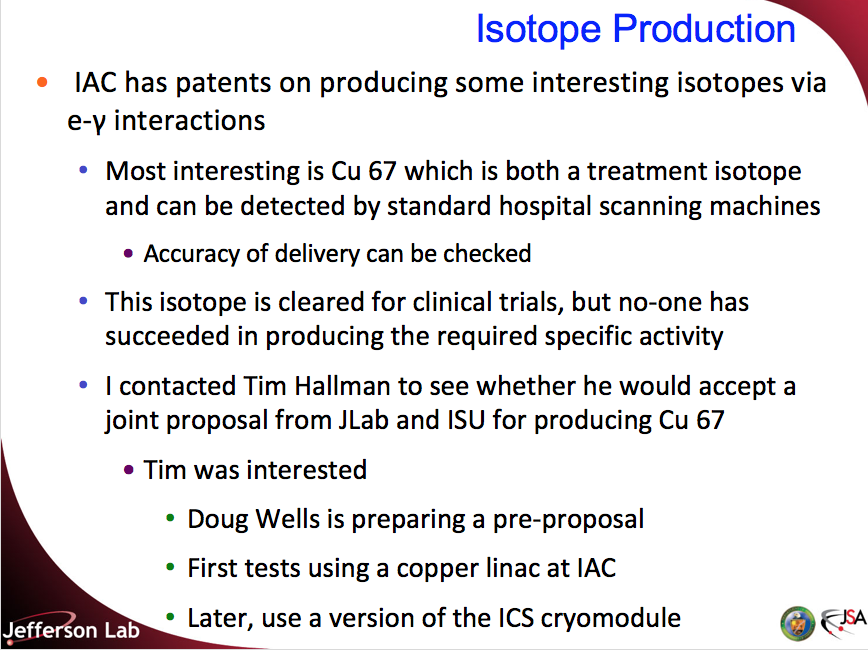 Isotope Program Kick Off Meeting August 3, 2018
2
Our Collaborators – Jamal Zweit, VCU
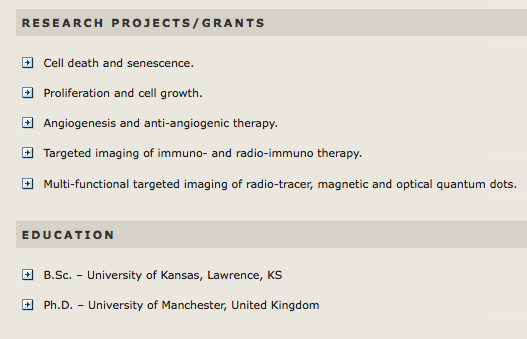 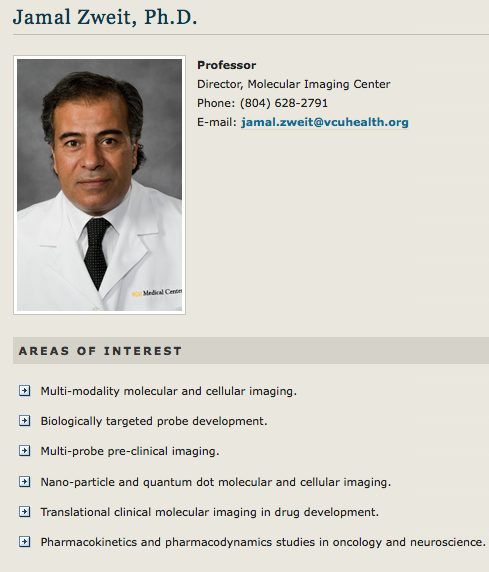 I have worked with Jamal and Sundaresan Gobalkrishnan since 2013
Sundaresan and Huseyin Cicek will be active collaborators at VCU
Isotope Program Kick Off Meeting August 3, 2018
3
Our Collaborators – Doug Wells, NMT
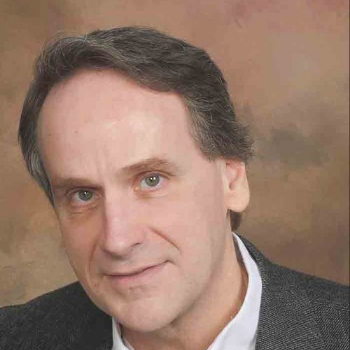 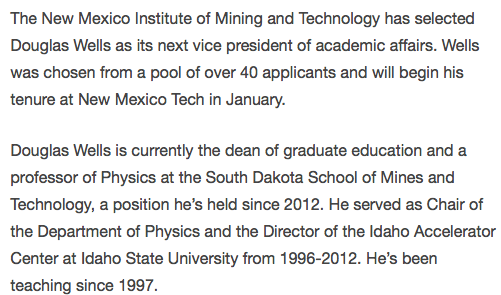 I have worked with Doug since 2006
He came to JLab to give a seminar on the Idaho Accelerator Center
2016 proposal was submitted when Doug was in South Dakota
Funding is being re-routed to New Mexico Tech
Isotope Program Kick Off Meeting August 3, 2018
4
Deliverables in Project Proposal
1. Prepare and configure LERF’s injector beamline for low energy, high current electron beam delivery 
2. Simulation (GEANT4, MCNP, FLUKA and ANSYS) studies of: 
a. Beam exit window optimization for thermal distribution and power handling 
b. Converter optimization (thickness, type, configuration) for thermal distribution and power handling 
c. Target system to handle up to 50 kW of beam power 
3. Experimental verification of the simulations of exit window and radiator capabilities at LERF injector 
4. Experimental verification of the power handling capability of target system at    LERF injector 
5. Determination of currents for high energy runs for isotope production at         CEBAF injector 
6. Validation of the simulation code with experimental results by irradiation at     CEBAF injector and measurement at VCU 
7. Extraction and purification of 67Cu from both Ga and Zn targets after each irradiation 
8. Measurement of yields, radiochemical and chemical purity after each irradiation 
9. Training of a graduate student 
All irradiations will now be in the target area in LERF behind the green shielding blocks
Isotope Program Kick Off Meeting August 3, 2018
5
Area Where Target Will Be Installed
This is the area where the target will be installed
Upstream bend brings beam behind dump shielding 
Radiation shielding will be required 
This is a major design and construction activity for the Isotope Project
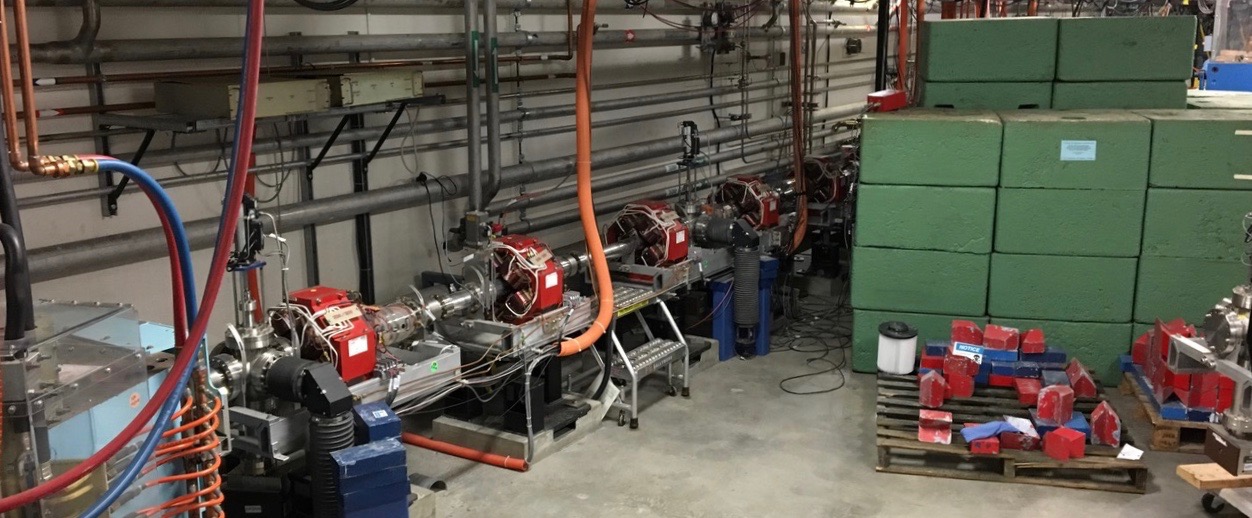 Isotope Program Kick Off Meeting August 3, 2018
6
Deliverables in Updated Project
1. Prepare and configure LERF for low energy, high current electron beam delivery 
2. Simulation (GEANT4, MCNP, FLUKA and ANSYS) studies of: 
a. Beam exit window optimization for thermal distribution and power handling 
b. Converter optimization (thickness, type, configuration) for thermal distribution and power handling 
c. Target system to handle up to 50 kW of beam power 
3. Experimental verification of the simulations of exit window and radiator capabilities at LERF
4. Experimental verification of the power handling capability of target system at LERF 
5. Determine optimum parameters for routine isotope production 
6. Validation of the simulation code with experimental results by irradiation at LERF and measurement at VCU 
7. Extraction and purification of 67Cu from both Ga and Zn targets after each irradiation 
8. Measurement of yields, radiochemical and chemical purity after each irradiation 
9. Training of a graduate student
Isotope Program Kick Off Meeting August 3, 2018
7
Details of Scope
Prepare and configure LERF for 10, 18.5, 40 MeV electron beam delivery to target behind green shielding blocks with up to 50kW beam power
No recirculation
Single cryomodule (recommissioned for magnetization and Q0 studies) 
Installation of beamline (cannot be the same as before)
Hot Check Out					

      Target Area 					 Re-commission gun







No installation
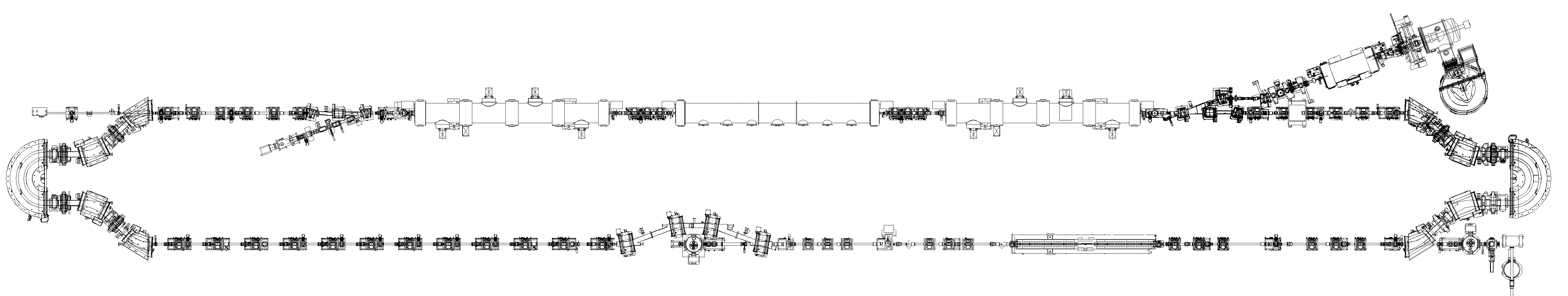 LCLS II Cryogenic Header
Isotope Program Kick Off Meeting August 3, 2018
8
Beamline to be Installed
This is the beamline where the cryomodules used to be
The upstream beamline was removed for installation of LCLS II cryogenics
New beamline must be installed, working around the LCLS II cryogenic header
This activity will not be funded by the Isotope Project
Part of the LCLS II installation costs
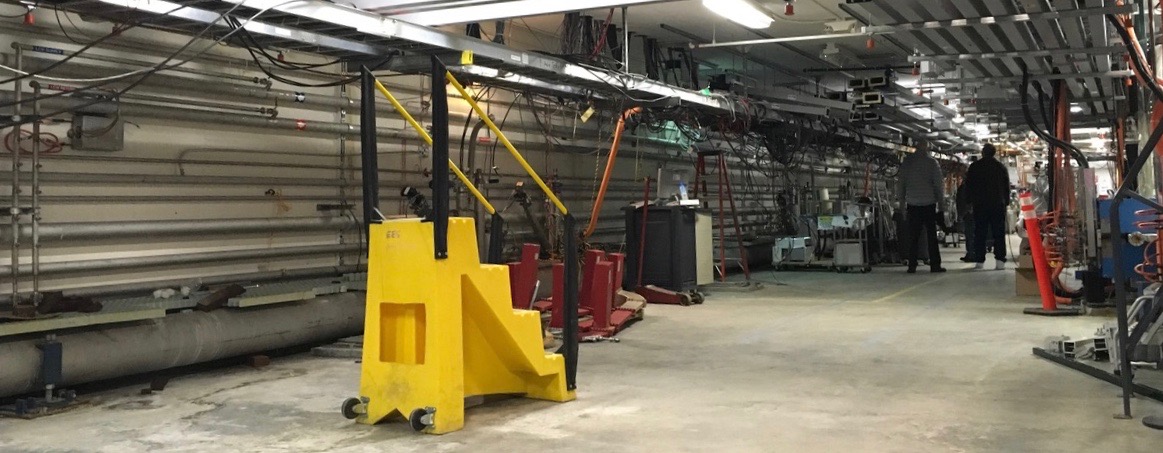 Isotope Program Kick Off Meeting August 3, 2018
9
Details of Scope (cont.)
Design the target using simulations (GEANT4, MCNP, FLUKA and ANSYS): 
Beam exit window optimization for thermal distribution and power handling 
Converter optimization (thickness, type, configuration) for thermal distribution and power handling 
Design of target system designed to handle up to 50 kW of beam power         (10 MeV, 5 mA;  40 MeV,1.25 mA;  50 MeV,1 mA)
Student from New Mexico Tech?
Fabricate the beam exit window, converter and target, including removal and handling system
Funding supports a few (2-4) irradiations with 18.5 and 40 MeV, ~1 mA
Remote handling capability should be minimum necessary for the tests
Experimental verification of the power handling simulations of target system    (10 MeV, ~ 5 mA)
Determine optimum parameters for routine isotope production 
Production runs are beyond the scope of the Isotope R&D Project
Isotope Program Kick Off Meeting August 3, 2018
10
Details of Scope (cont.)
Validate simulation of isotope production using experimental results: irradiation at JLab and measurement at VCU (18.5 and 40 MeV runs) 
Irradiate both Gallium and Zinc targets (Zinc target behind the Gallium target)
Removal of irradiated targets
Packaging of irradiated targets
Transfer of irradiated targets to VCU
Carry out trial transfer with unirradiated gallium target (early test)
Extraction and purification of 67Cu from both Gallium and Zinc targets after each irradiation (VCU)
Measurement of yields, radiochemical and chemical purity after each irradiation (VCU)
Training of a graduate student (NMT)
Isotope Program Kick Off Meeting August 3, 2018
11
Timeline in Project Proposal – Year 1
We will use the first year to model and simulate isotope production as well as thermal and mechanical processes and begin the designs for the beam exit window, the radiator and the target system
During this year, we will prepare LERF beam line 
During the first two quarters, we will also develop separation techniques to carry out radionuclide measurements and radiochemical separation of irradiated targets in the 3rd quarter 
At LERF, we will conduct the first set of irradiation experiments of both gallium and zinc targets, at low power but high energy, to establish processing protocols for isotope separation and chemical and radiochemical purity 
Designs of components during this year will lead to their fabrication spanning Quarters 3 to 5 
Prior to the first runs, we will prepare the LERF beam line for the tests, compile the experiment readiness documents and obtain approvals from Accelerator Operations, JLab Management and the DOE Site Office
Isotope Program Kick Off Meeting August 3, 2018
12
Timeline in Project Proposal – Year 2
During Quarters 4 and 5, the target system will be evaluated without beam, e.g., 50kW heating test, investigating thermal conductivity between the target capsule and the copper jacket
Any required target modifications will be made
During Quarters 6 and 7, low power isotope production at 18.5 and/or 40 MeV will be carried out at LERF followed by radiochemical separation at VCU
In Quarters 6 and 7, high power beam test of the target system will be done at LERF 
During this period, more low power, high energy tests may be done at LERF, followed by radiochemical separation, radionuclide measurements and purity analysis at VCU
The final report of findings will be completed by Quarter 8 

Timeline will be revisited to reflect irradiations in LERF
Isotope Program Kick Off Meeting August 3, 2018
13
Schedule in Project Proposal
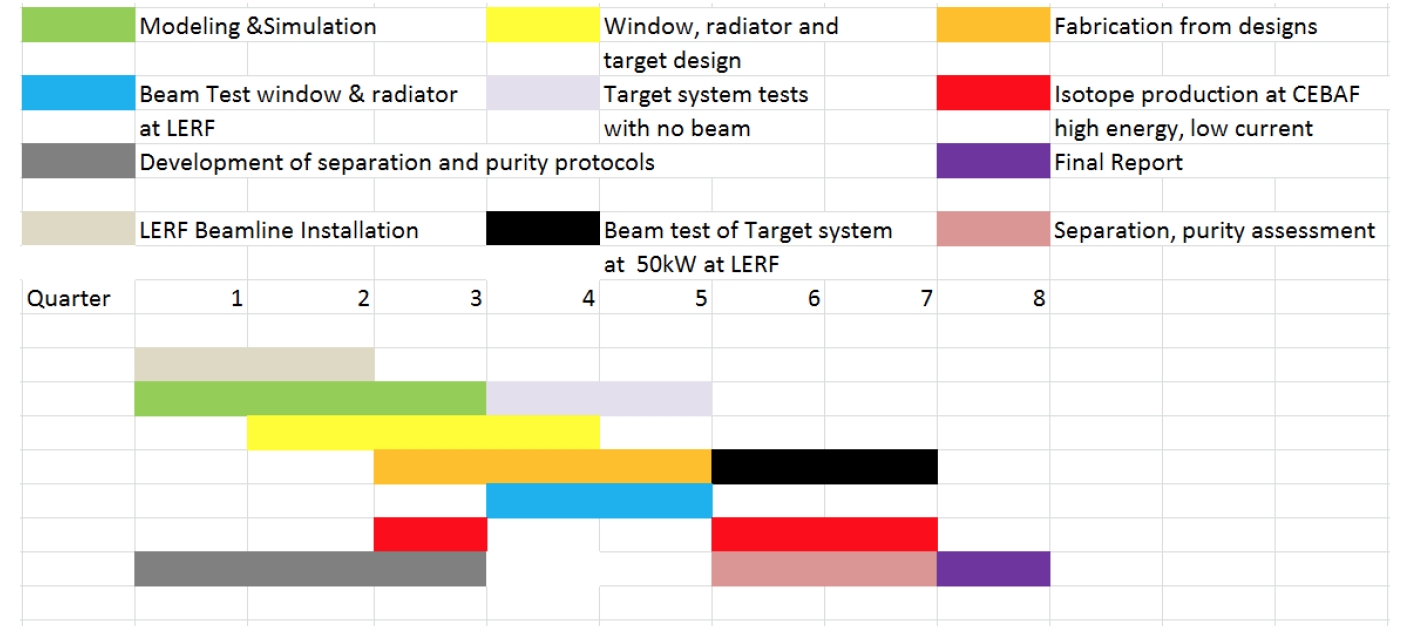 Isotope Program Kick Off Meeting August 3, 2018
14
Overview of Budget
All budgets are fully loaded 
JLab - $367,381
VCU - $280,743
NMT - $150,986
Total - $799,110
	
Full funding for two years has arrived at JLab, on its way to VCU and NMT 
Expected October – November, 2018

	   	     ?
Isotope Program Kick Off Meeting August 3, 2018
15
Pony Express
The Pony Express only took 10 days to transfer a letter from                 Missouri to California!
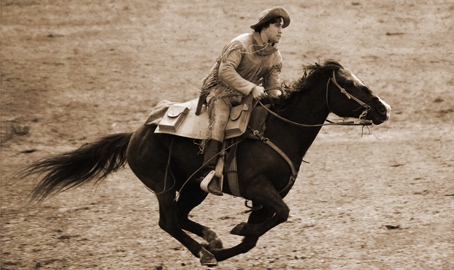 Isotope Program Kick Off Meeting August 3, 2018
16
Overview of Budget
All budgets are fully loaded 
JLab - $367,381
VCU - $280,743
NMT - $150,986
Total - $799,110
	
Full funding for two years has arrived at JLab, on its way to VCU and NMT
 Expected October – November, 2018
This is all we have to accomplish the scope 
Need to keep tight control to ensure that budget is not exceeded 
Applies particularly to LERF preparations
There is only funding for 2 – 3 LERF operating periods (includes beam commissioning)

We want follow-on funding
Let’s not strangle the golden goose now it is starting to lay eggs!
Isotope Program Kick Off Meeting August 3, 2018
17
Budget Details
Steve Benson held a meeting in June to look at JLab budget details
Incorporated input from the groups who will do the work
Now need to finalize the budget split between FY19 and FY20
Need firm commitments for all the tasks

We will revisit the budget with a smaller group to develop the most cost-effective solutions 
E.g. there are several ways to reconfigure the LERF, we need to balance cost, operability, and conserving future options
Isotope Program Kick Off Meeting August 3, 2018
18
Project Planning
Activities between now and September 30
This will be Quarter 1 of the project
Define organizational structure – responsibility and authority
Finalize modified budget – total is fixed
Finalize modified schedule – must complete by end of Quarter 8
Internal goal – complete by Quarter 7 at the latest
Develop at least one milestone per quarter for DOE reporting
Internal goal should be ~ one quarter earlier than milestone

We expect a new FOA in July 2020
We plan to submit a proposal for funding from this FOA
To be competitive, we must:
Complete all activities in the current project by June 30, 2020
Demonstrate that we are able to deliver on milestones
Work safely and efficiently
Isotope Program Kick Off Meeting August 3, 2018
19
Roles and Responsibilities
Isotope Program Kick Off Meeting August 3, 2018
20
Meeting Agenda
Introduction of Scope and Budget – Andrew Hutton (JLab PI)	20 min
Overview of what has been accomplished so far – Hari Areti	10 min
Organizational structure going forward – Andrei Seryi	10 min
Isotope production mechanism – Pavel Degtiarenko 	10 min
Target development – Kevin Jordan 	10 min
Example of beamline optics – Chris Tennant	10 min
JLab Approval process – Arne Freyberger	10 min
VCU Plans – Jamal Zweit (VCU PI) via Bluejeans	10 min
New Mexico Tech Plans – Doug Wells (NMT PI) via Bluejeans	10 min
Isotope Program Kick Off Meeting August 3, 2018
21